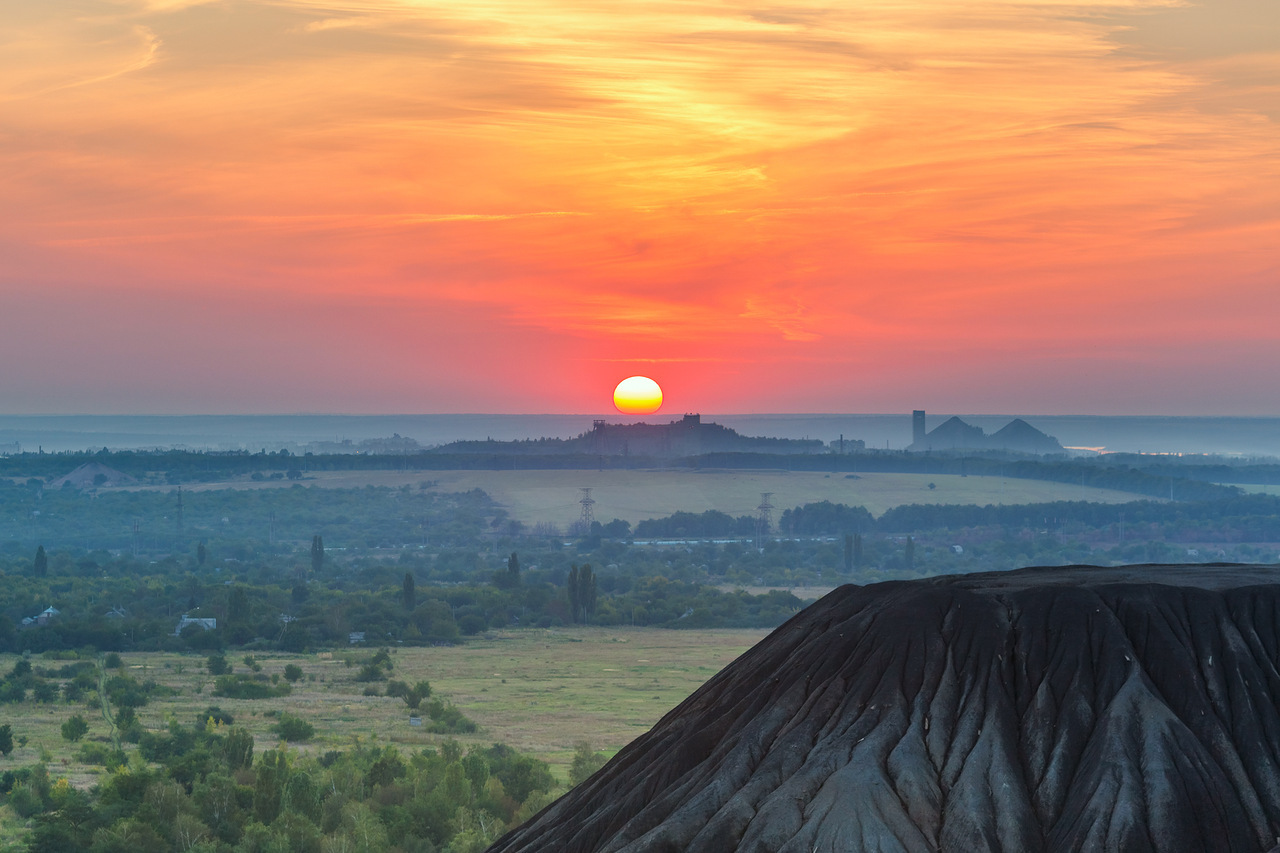 Солдат, шахтер, поэт, гражданин – Николай Александрович Погромский
«Человек, помни о своем назначении!    Помни, тебе доступно больше, чем   ты думаешь…»
                                Н. А. Погромский
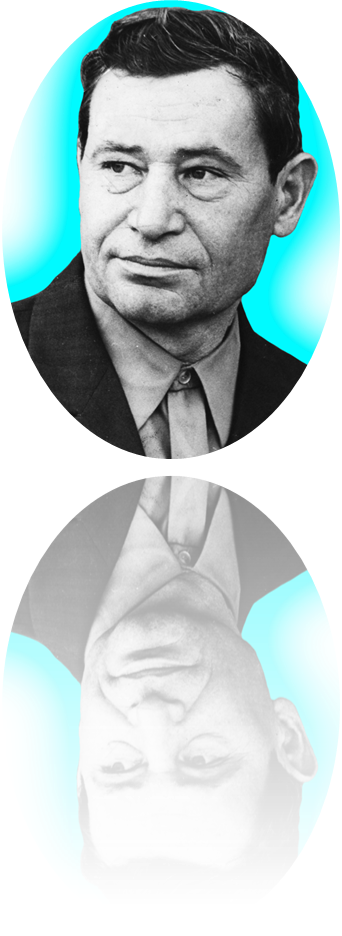 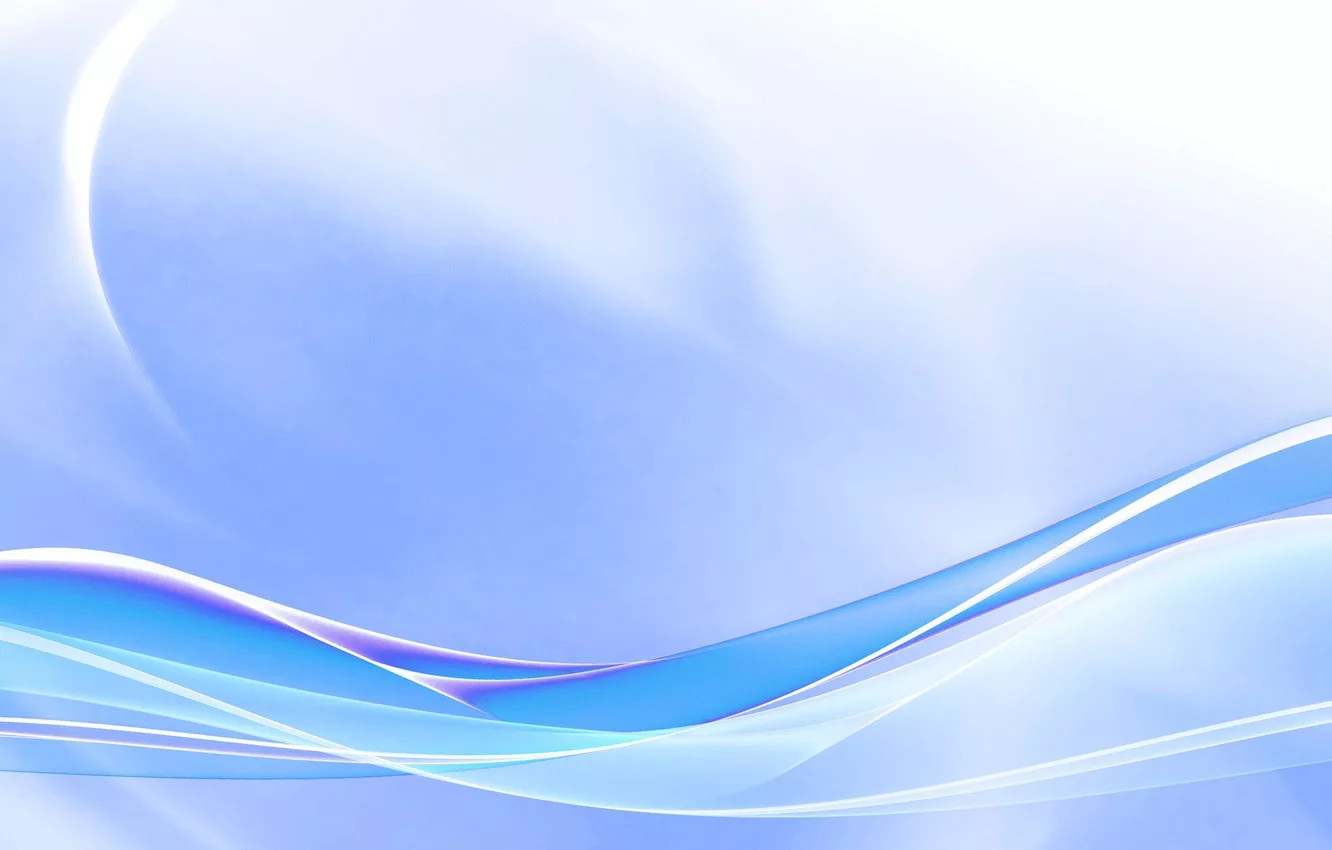 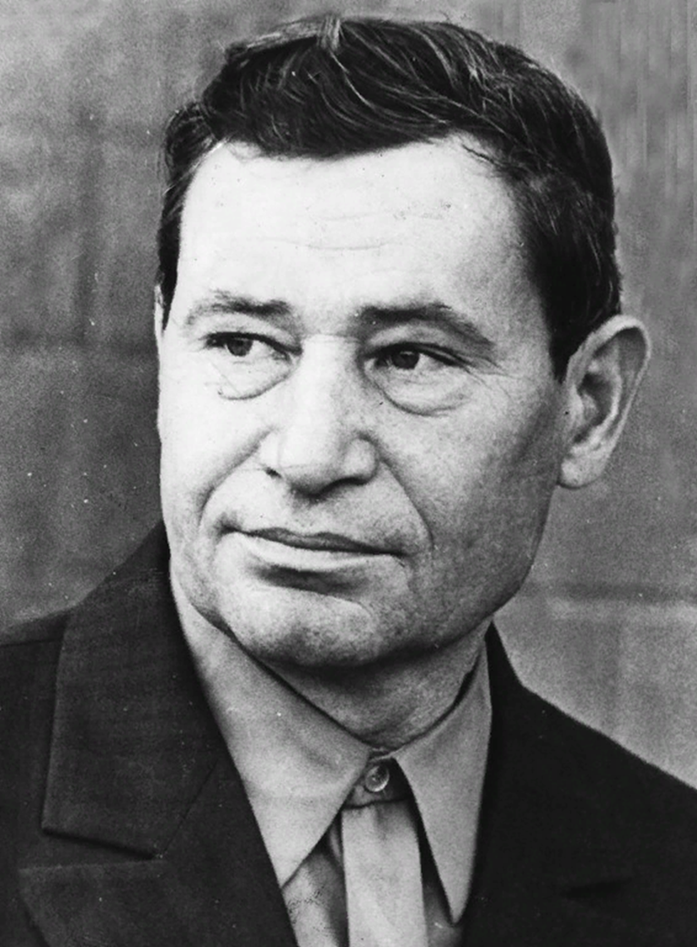 НАШ  ЗЕМЛЯК -

   Погромский
   Николай
   Александрович
(6.11.1925 – 13.06.2002) – 
солдат, шахтер, поэт-гражданин
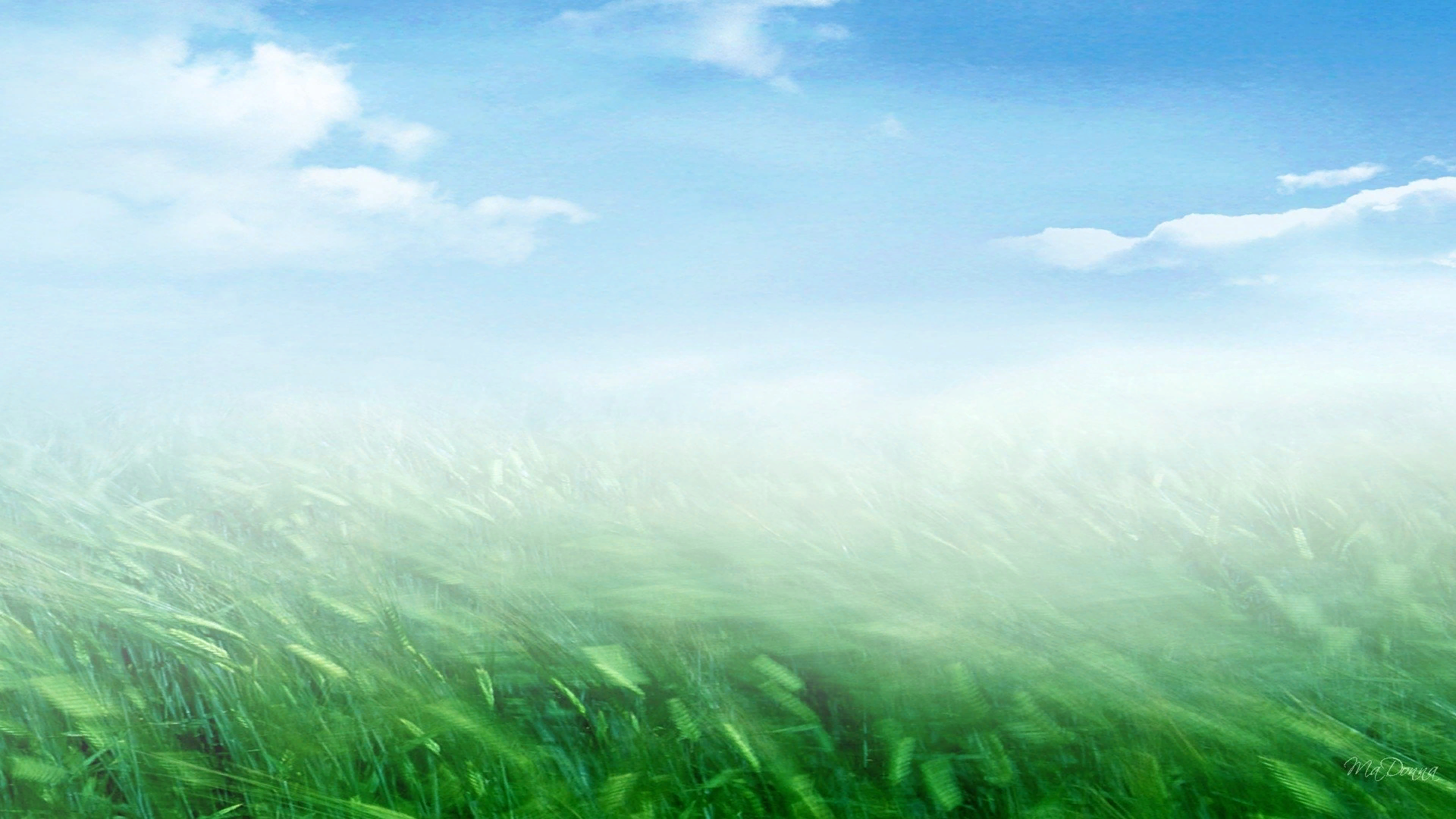 «Бессмертие – непричастность смерти, свойство неумирающего, вечно сущего, живущего, всегдашняя и продолжительная память на земле, по заслугам или делам его»
В. И. Даль
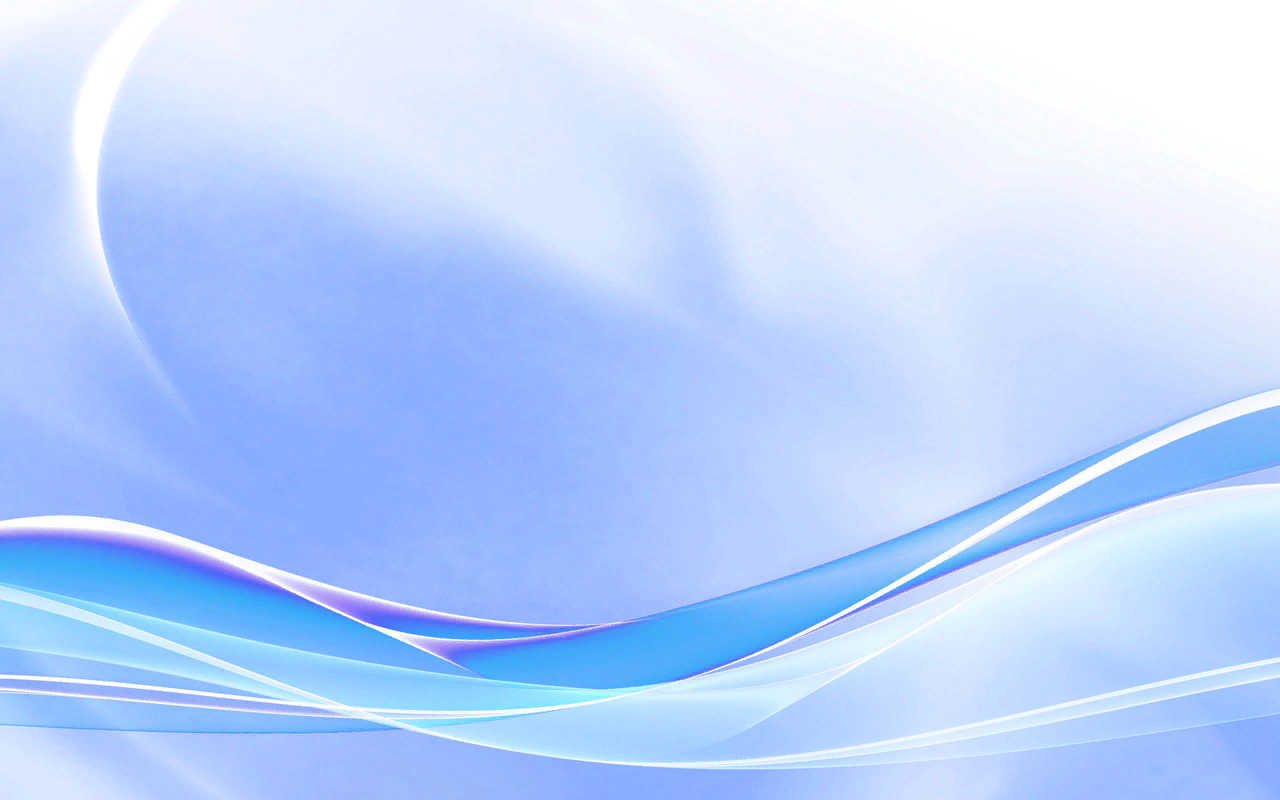 Бессмертный роман  Н. А. Погромского «СУД СОВЕСТИ»
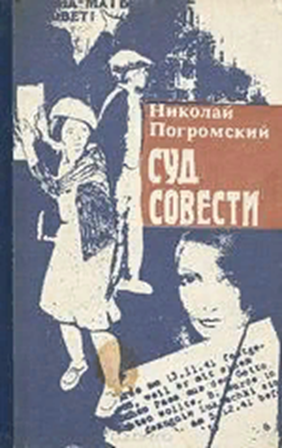 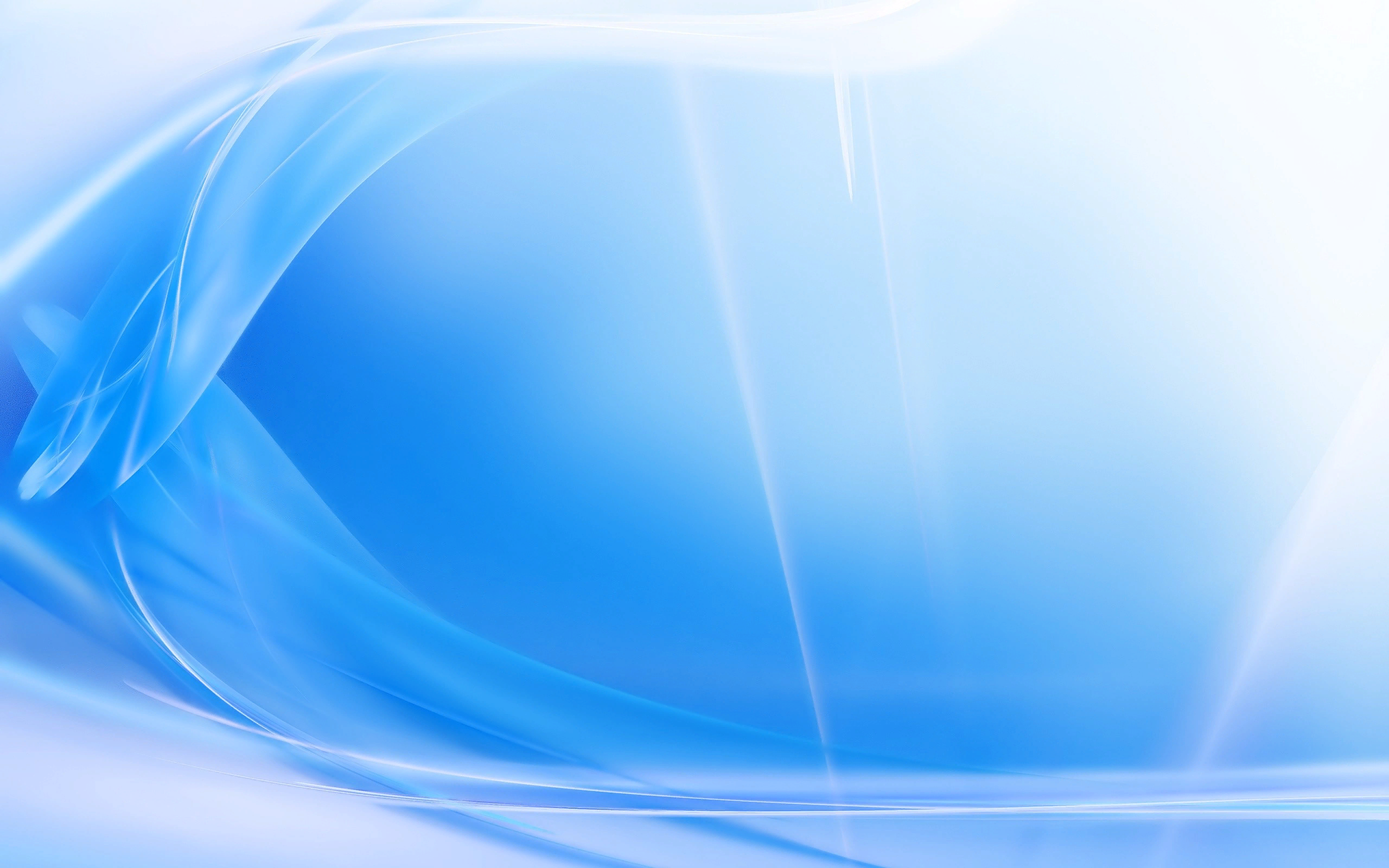 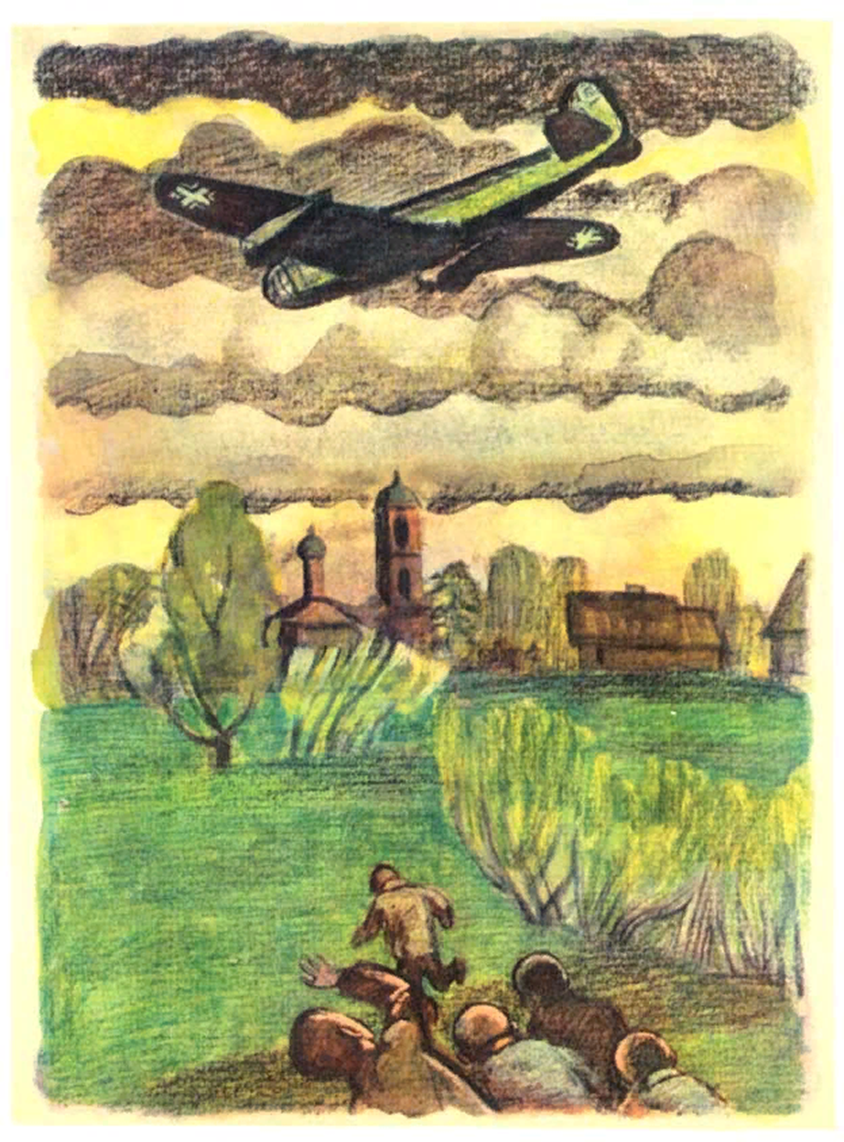 Еще не поняв, жив ли он и что с ним,  Алеша  поднял  голову  и посмотрел вперед. И тут же скорее почувствовал, чем сообразил, что произошло жуткое, непоправимое…
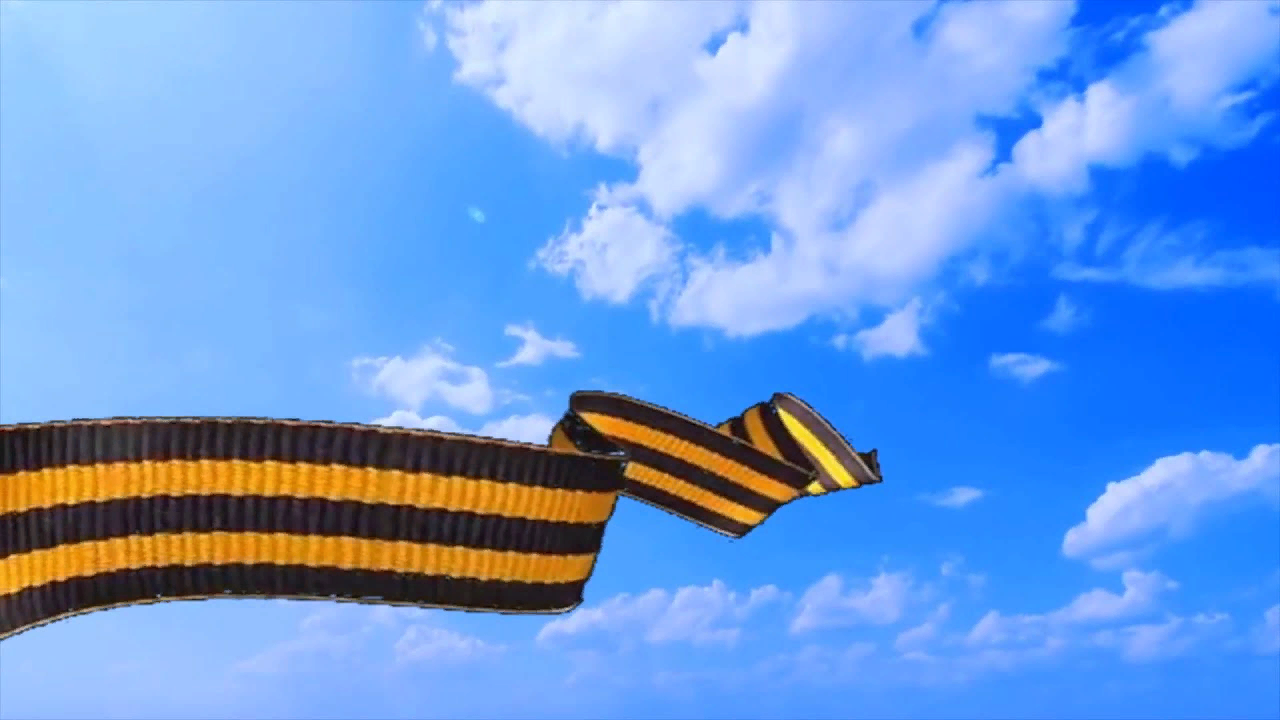 Люди! Покуда сердца стучатся,—
Помните!
Какою ценой завоевано счастье,—
Пожалуйста, помните!
Детям своим расскажите о них,
Чтобы запомнили!
Детям детей расскажите о них,
Чтобы  тоже запомнили!
Во все времена бессмертной Земли
Помните!
Какою ценой завоевано счастье,—
Пожалуйста, помните!
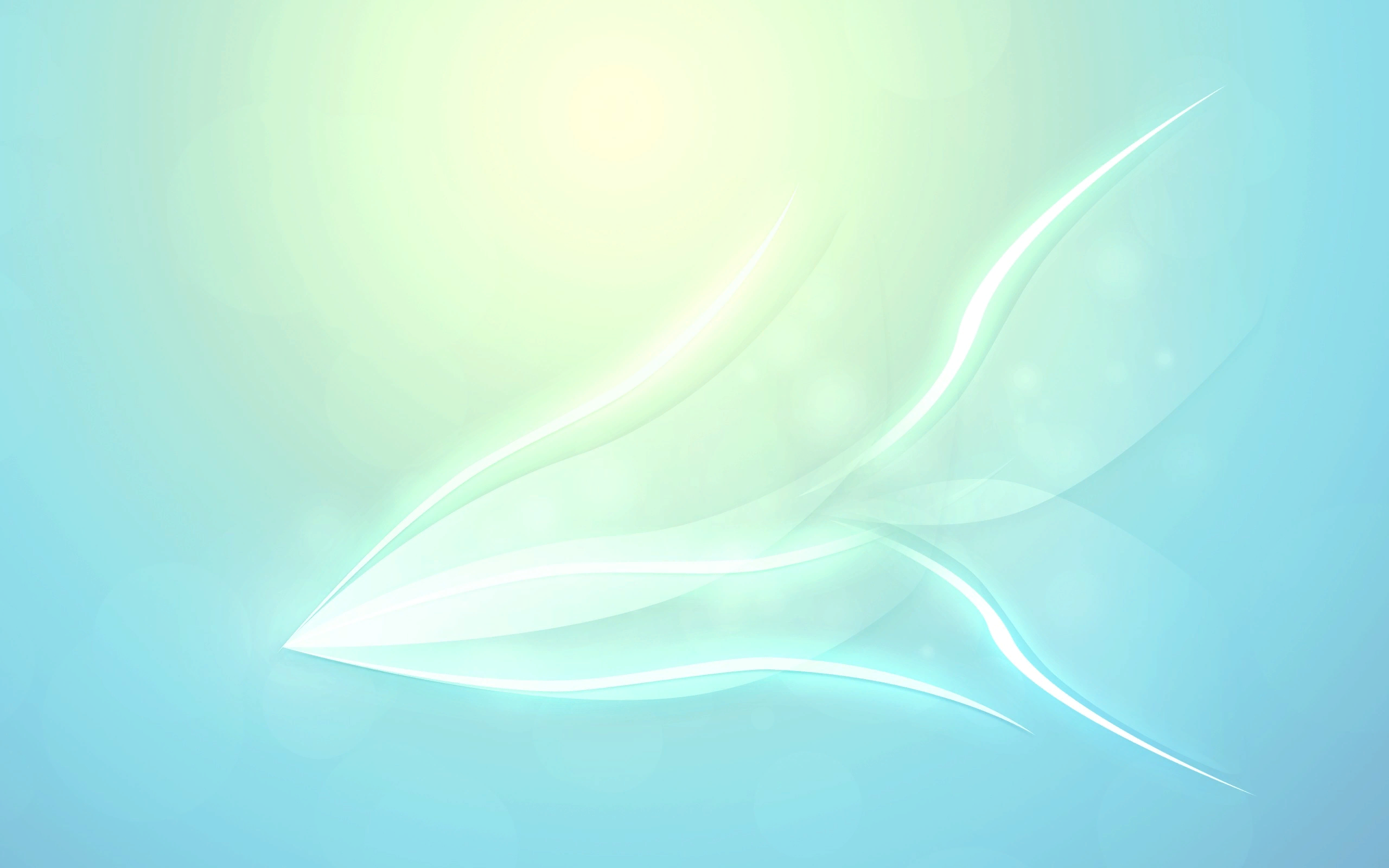 Пережив все ужасы войны, сердце настоящего мужчины не черствеет, а становится еще более чутким. Чутким к пению птиц, шуму легкого ветерка, журчанию ручейка, и поэт продолжает писать…
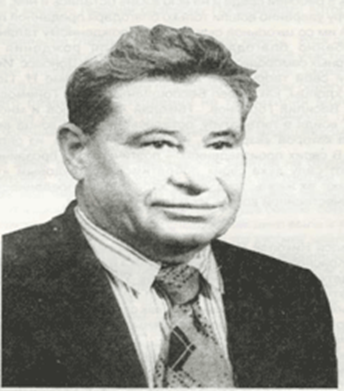 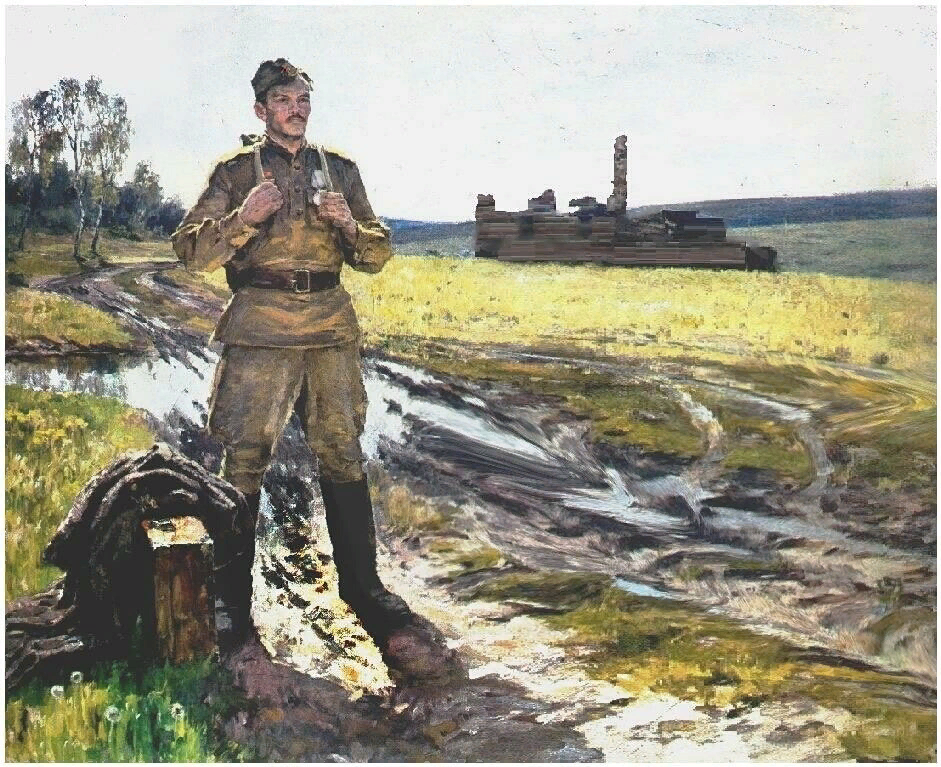 Стихотворение Н. А. Погромского
«Я шел с войны»
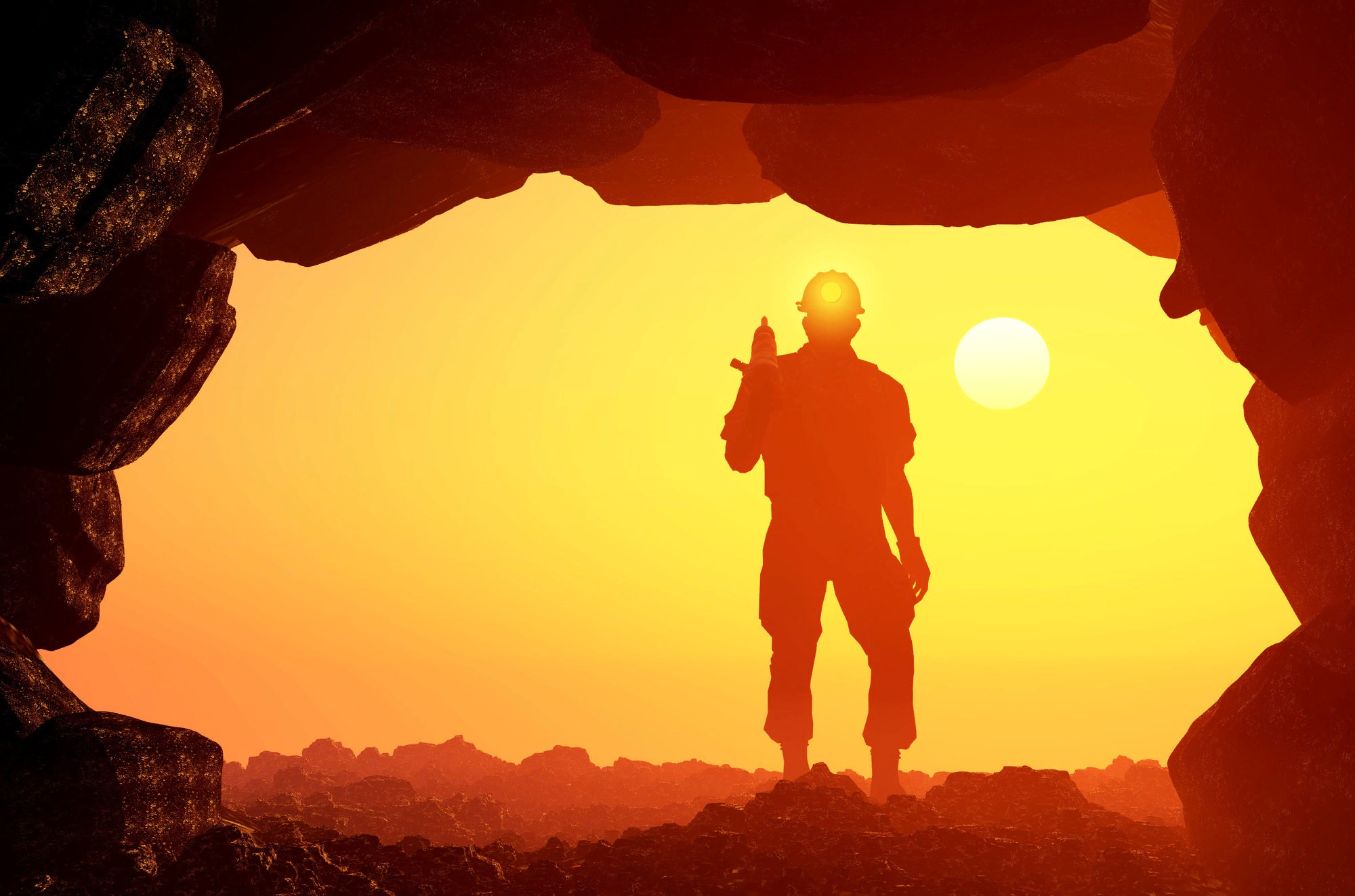 Стихотворение Н. А. Погромского «Утро шахтера»
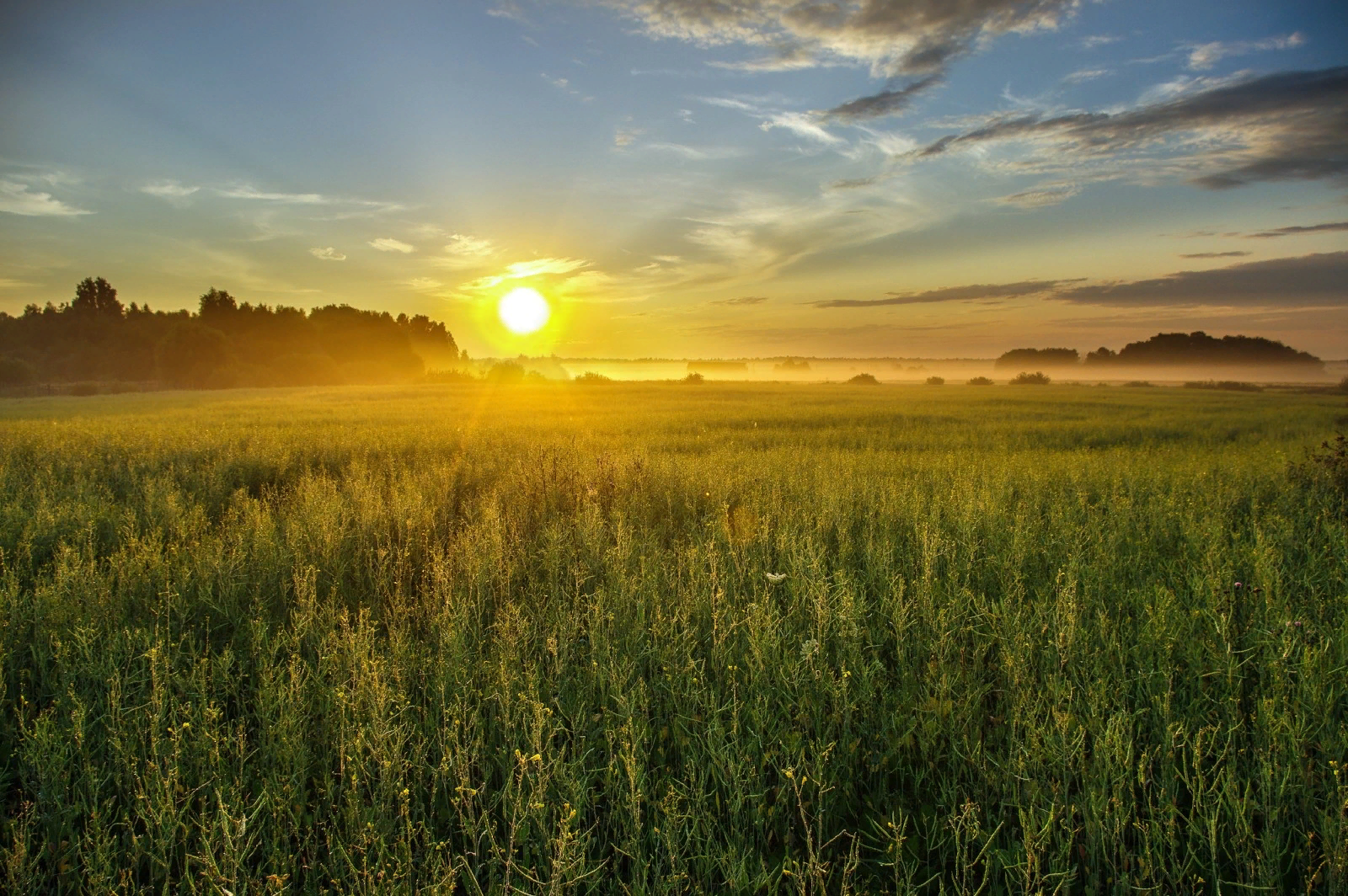 Стихотворение  Н. А. Погромского «Снова выйду в поле на рассвете»
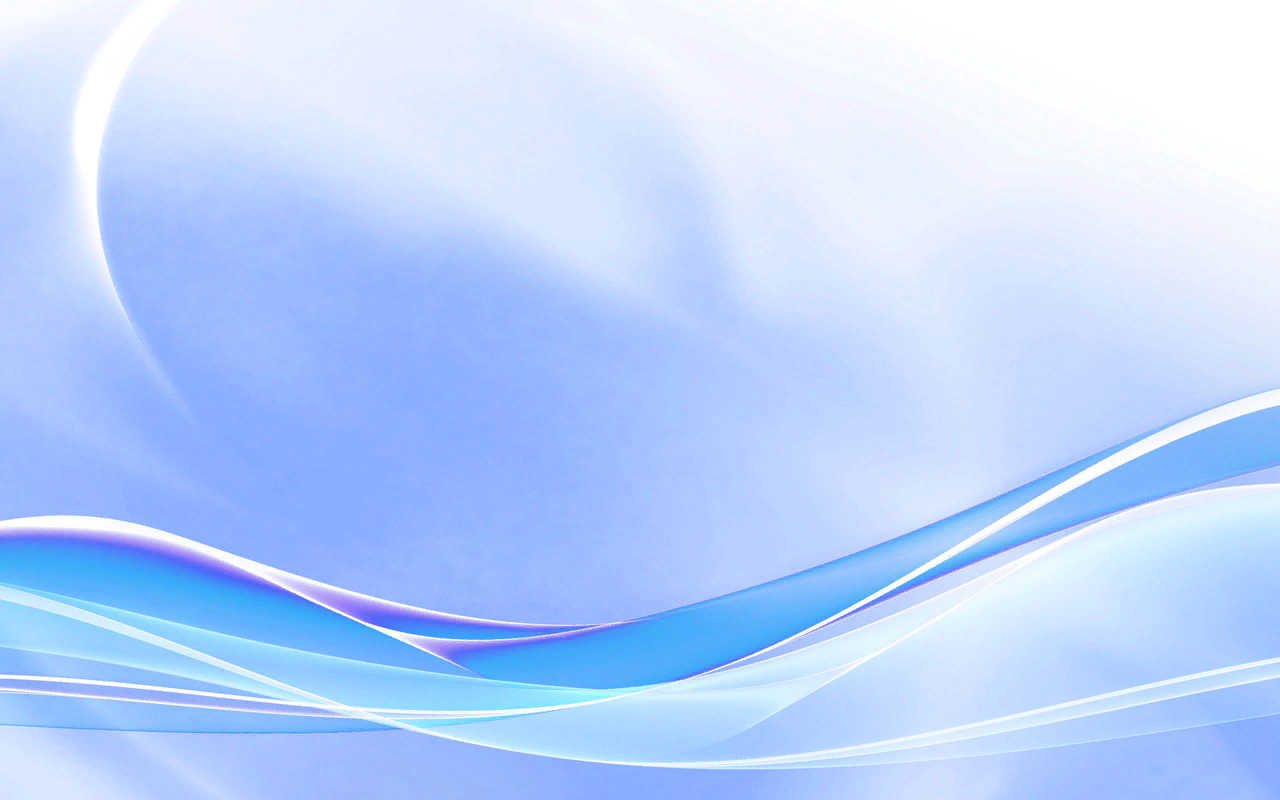 Наш долг – защитить все, что мы ценим и любим, сохранить память о великом подвиге нашего народа.
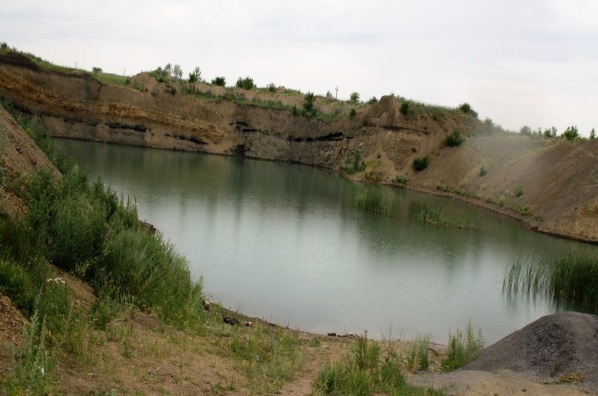 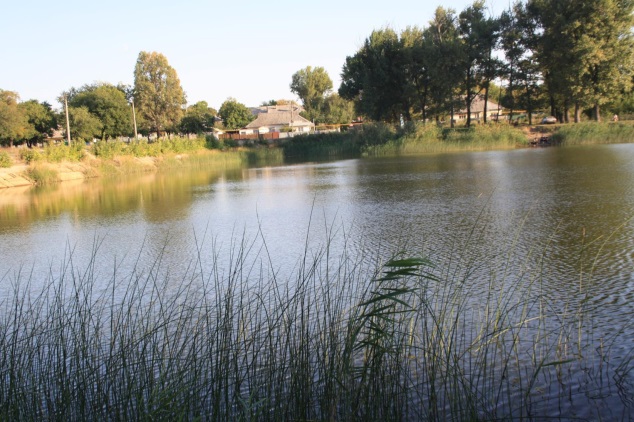 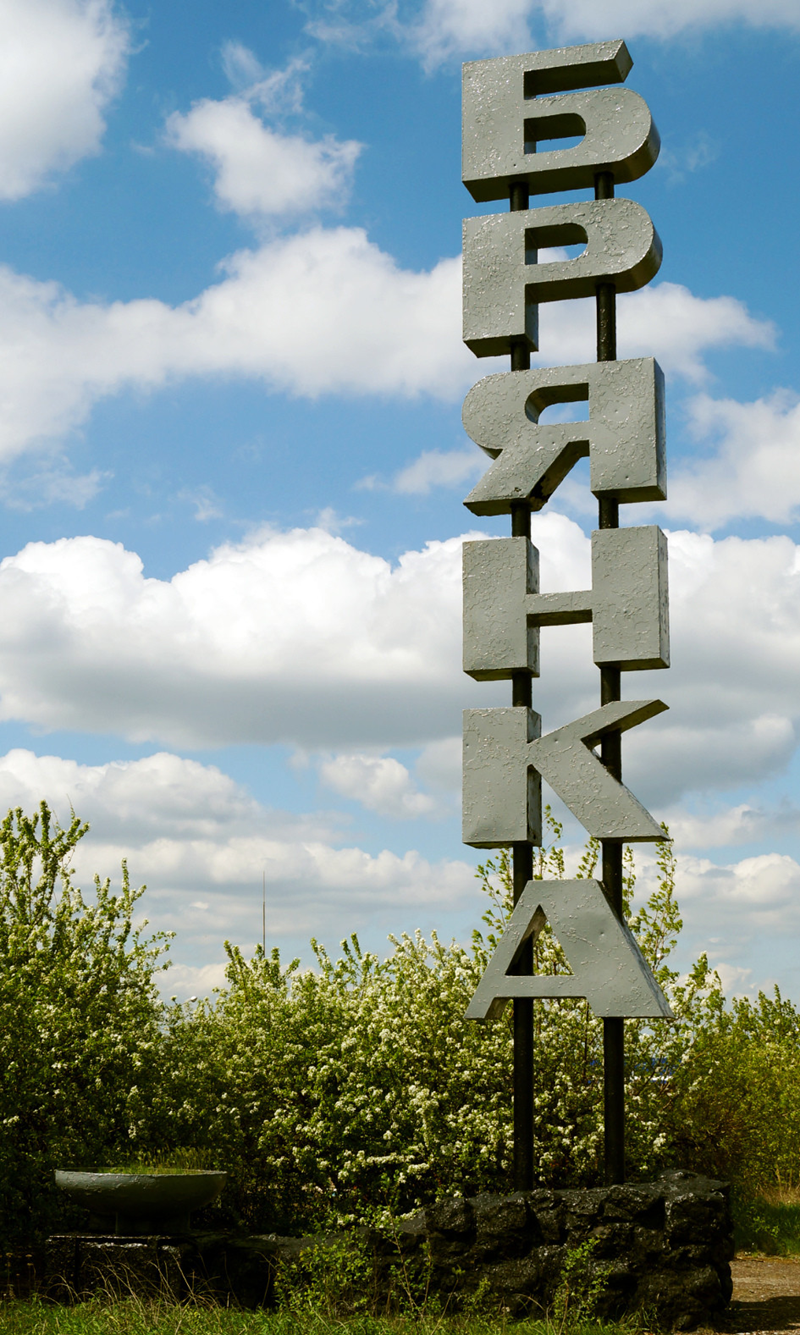 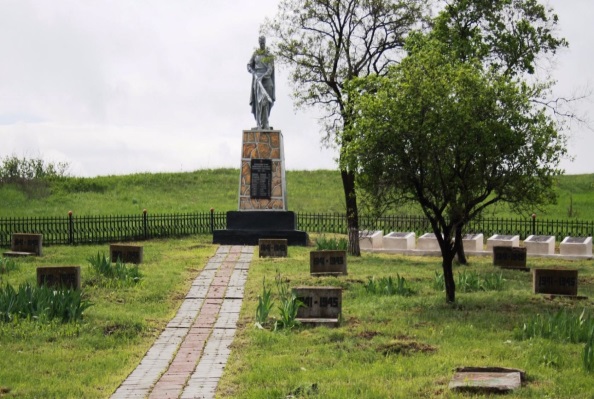 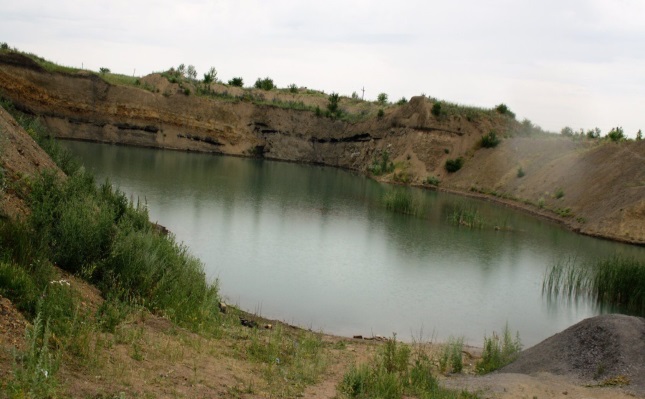 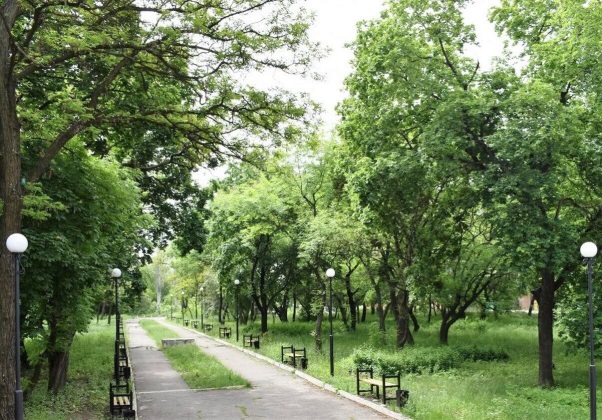 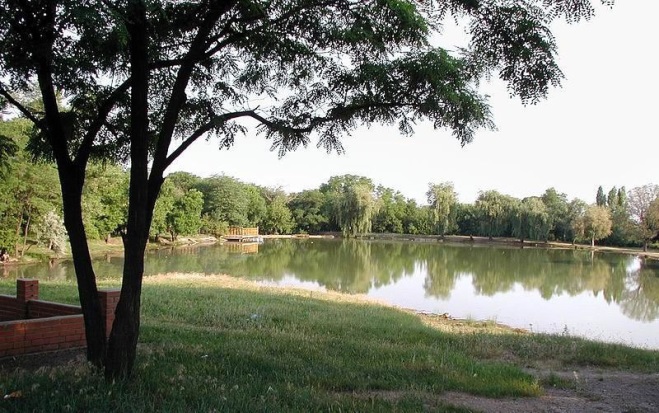